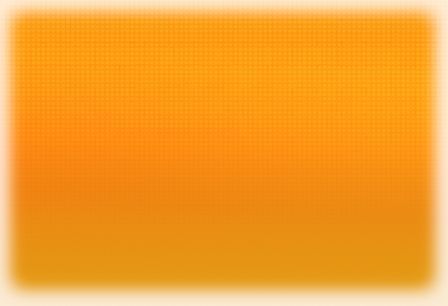 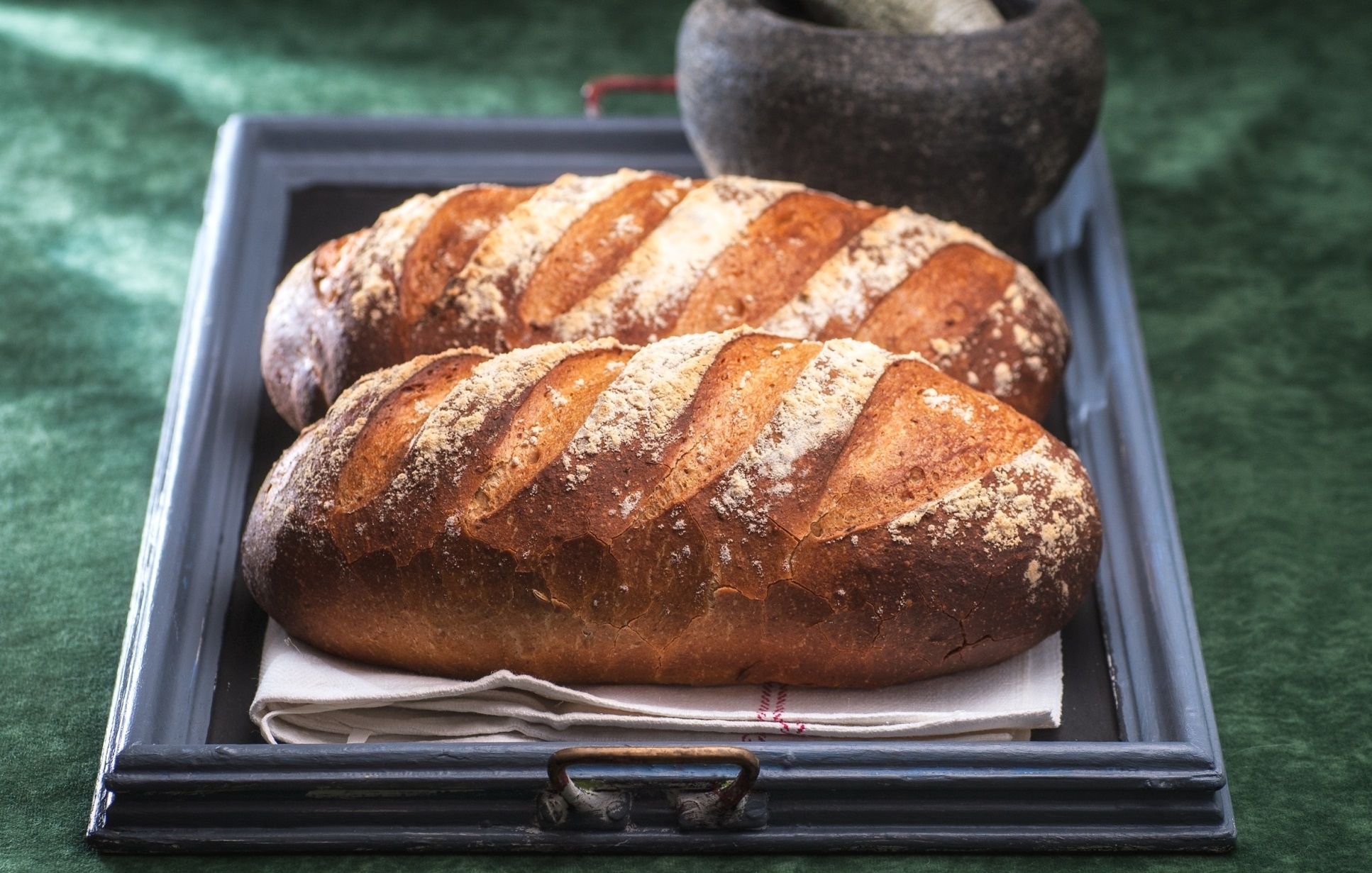 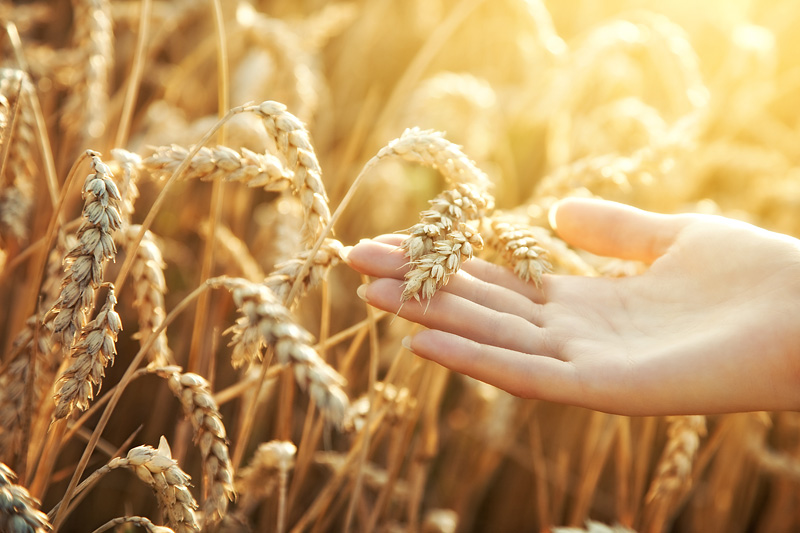 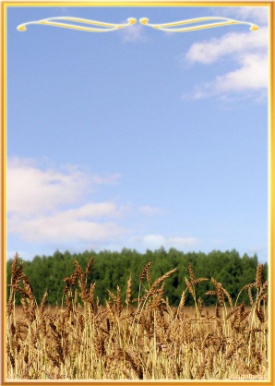 «Как хлеб на стол пришёл?»
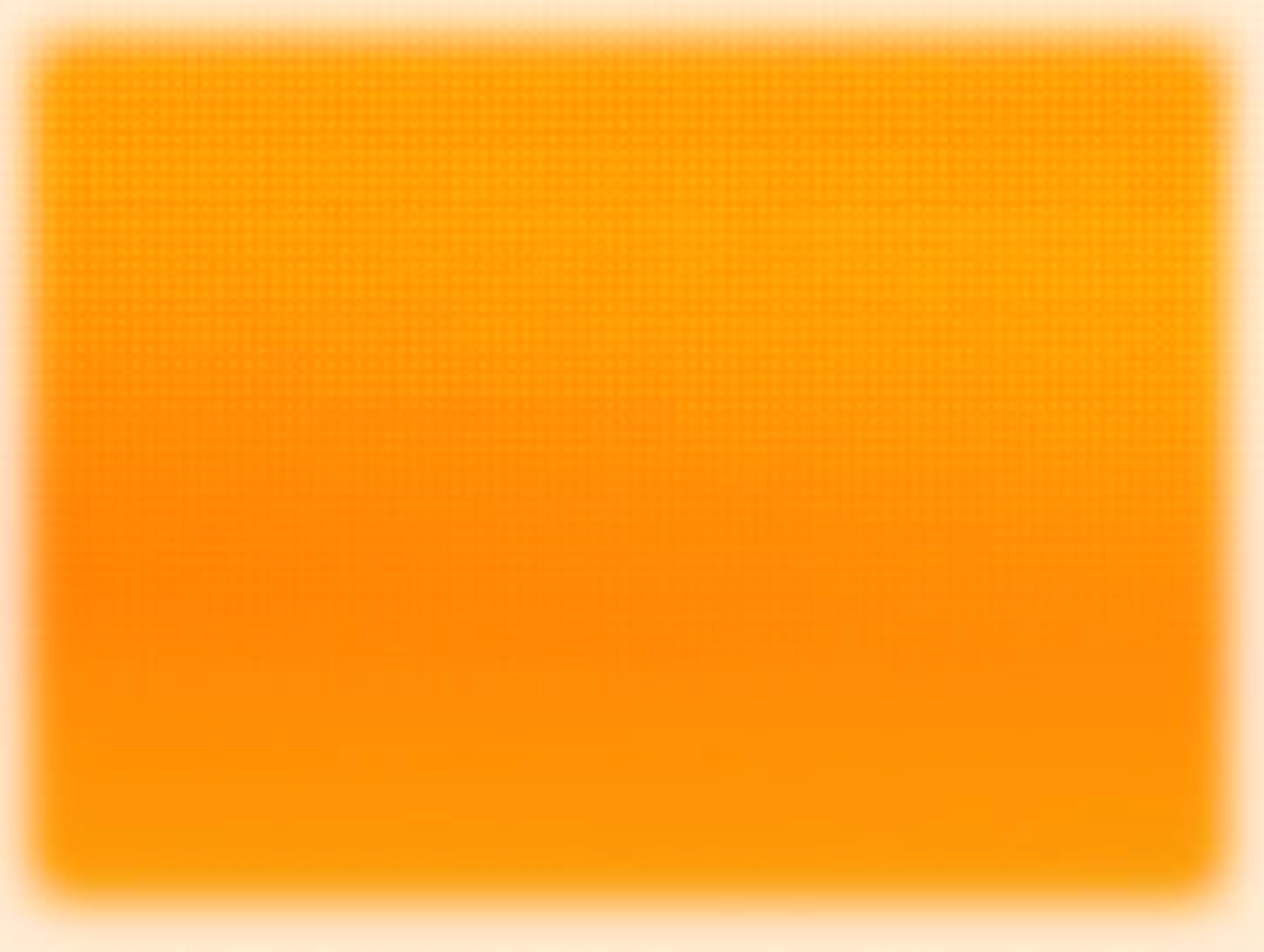 Физкультминутка 
«В землю зёрнышко попало».
В землю зёрнышко попало, Прорастать на солнце сталоДождик землю поливал,И росточек подрастал 
К свету и теплу тянулся,И красавцем обернулся.
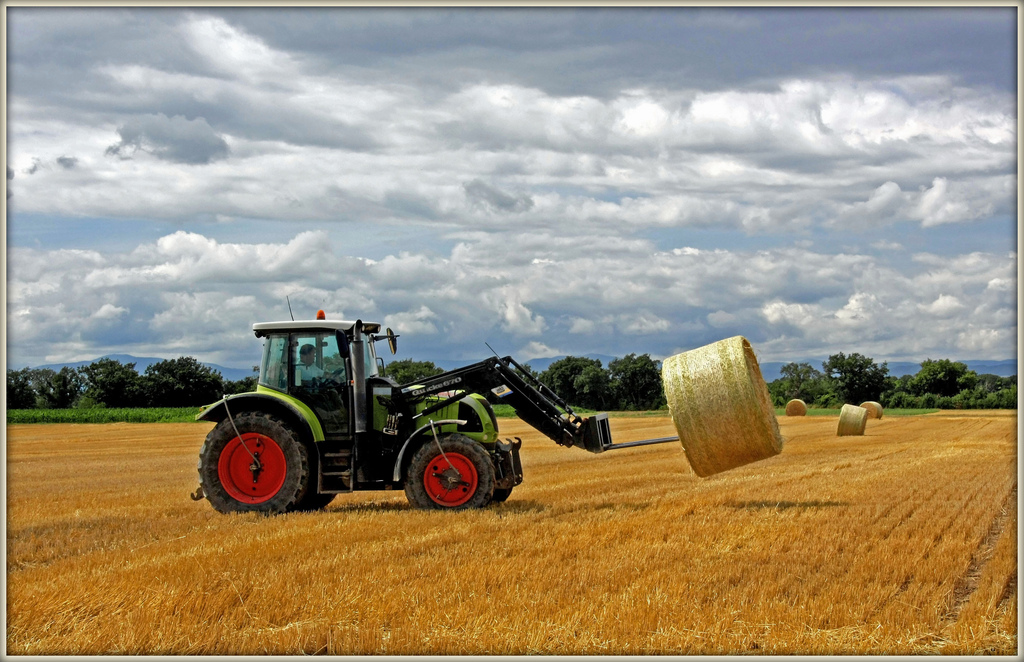 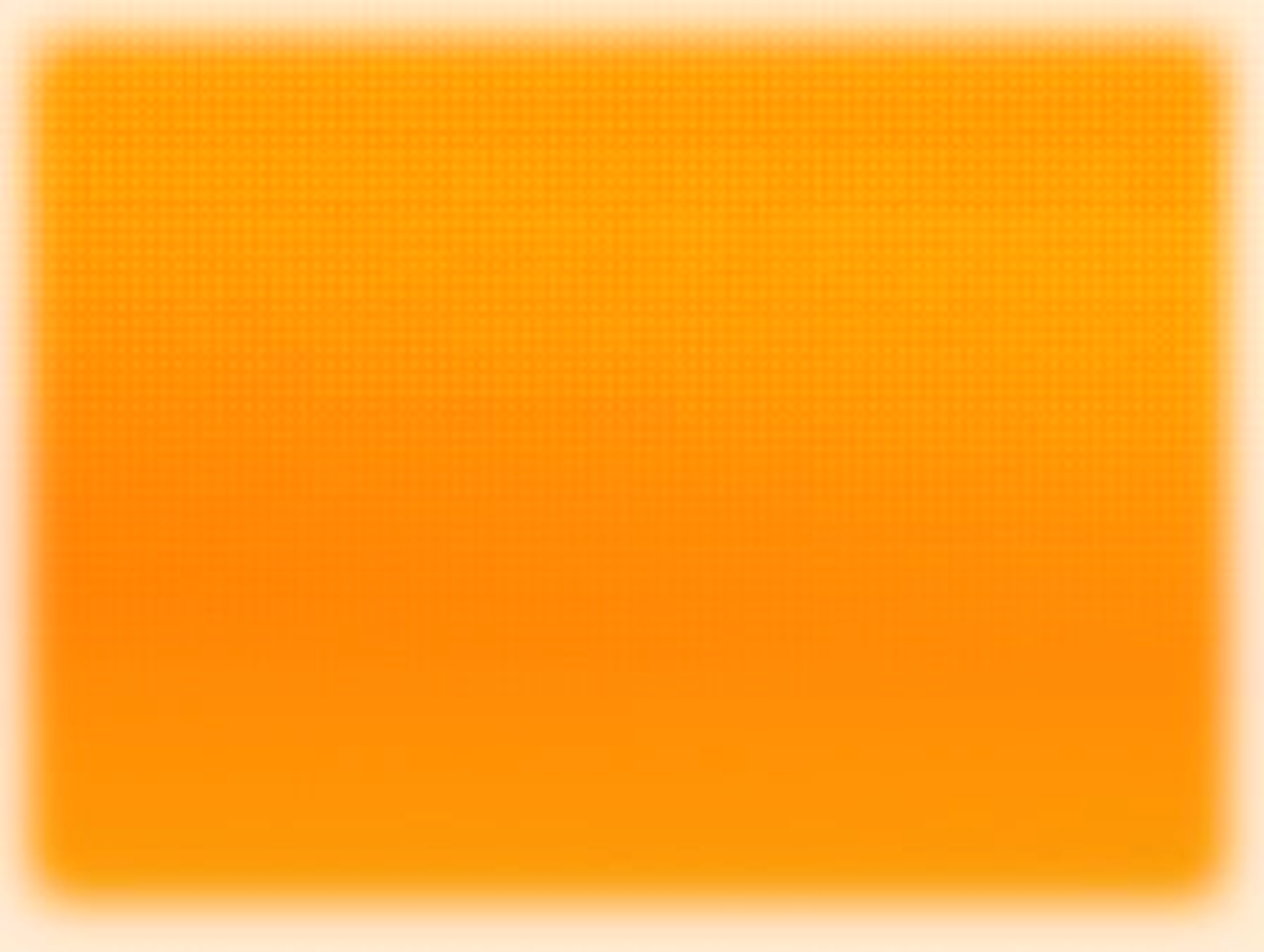 Комбайн – срезает колосья и вымолачивает из них зерна, эти зерна по специальному длинному рукаву высыпаются в грузовые машины, которые беспрерывно подъезжают по сигналу комбайнера.
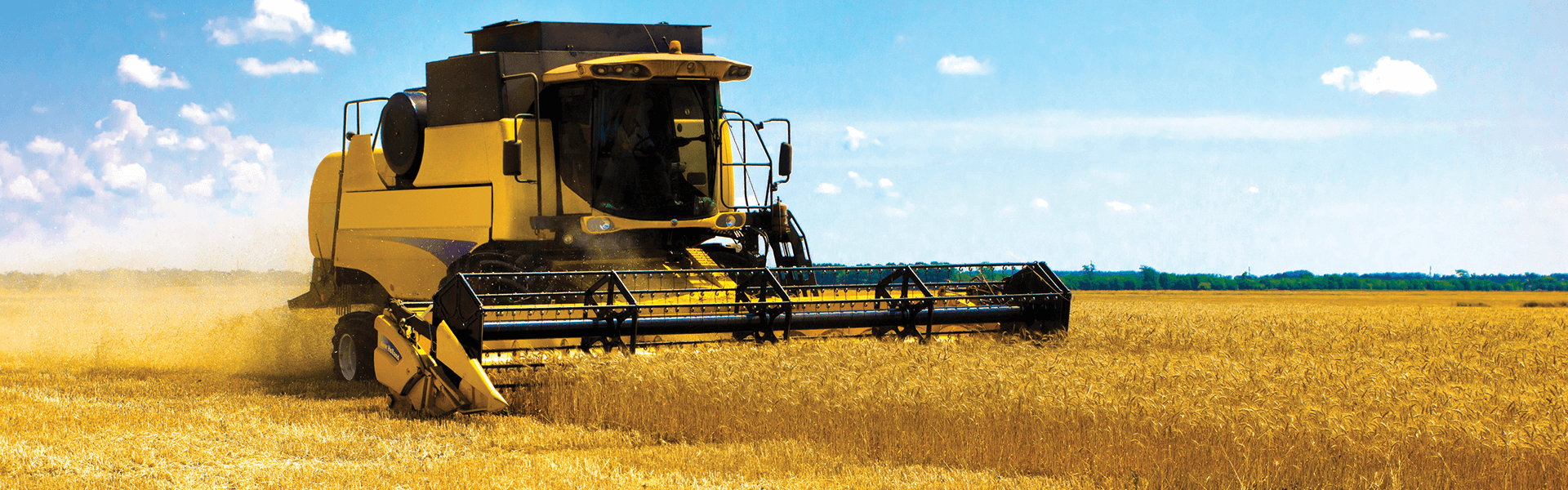 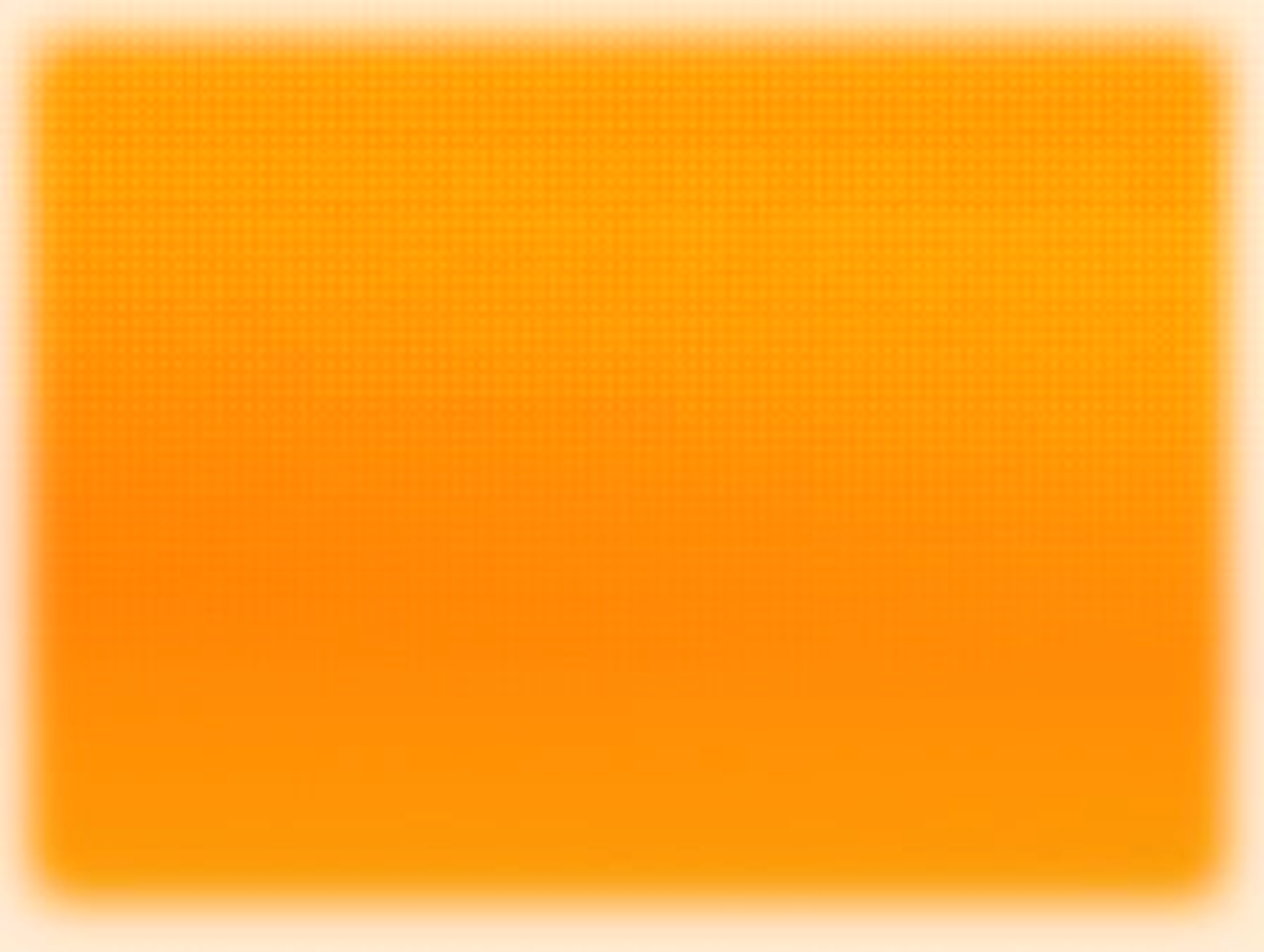 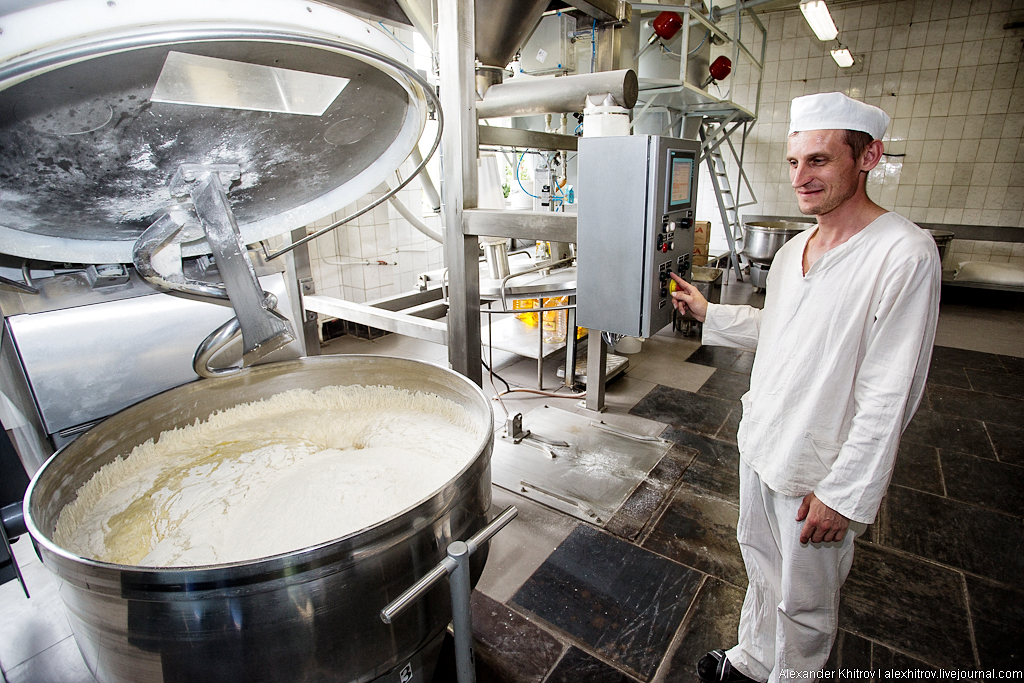 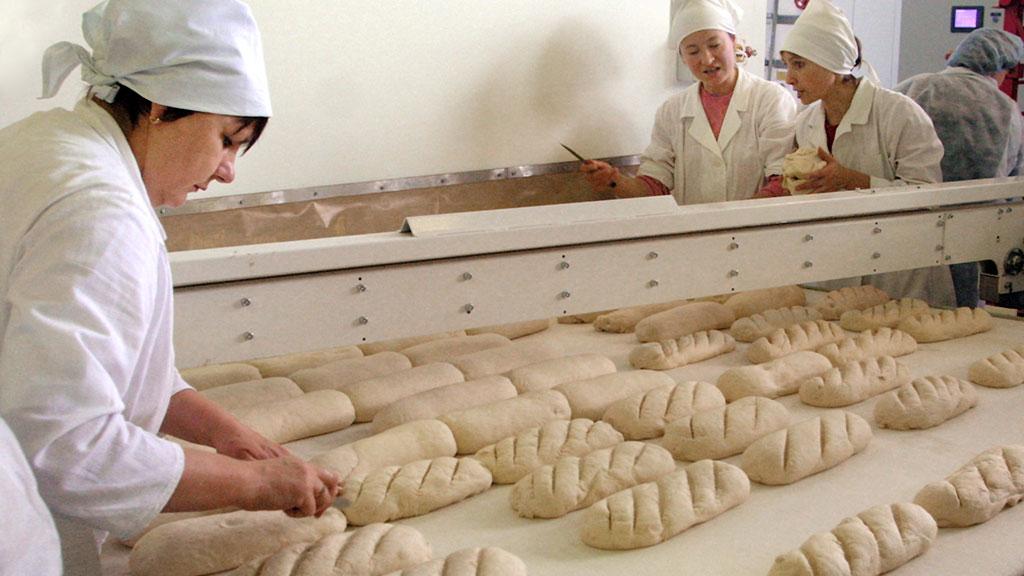 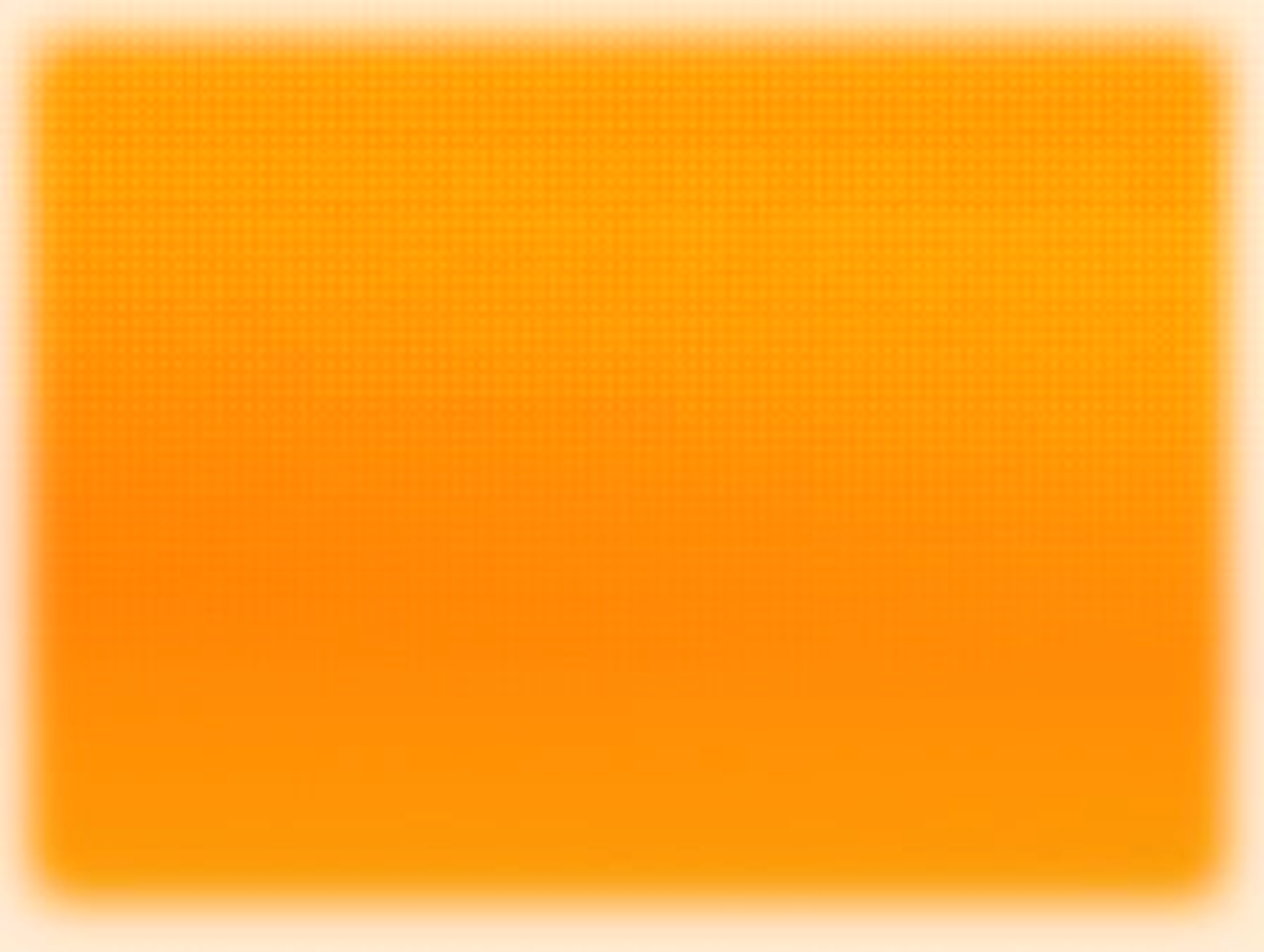 Хлебобулочные изделия.
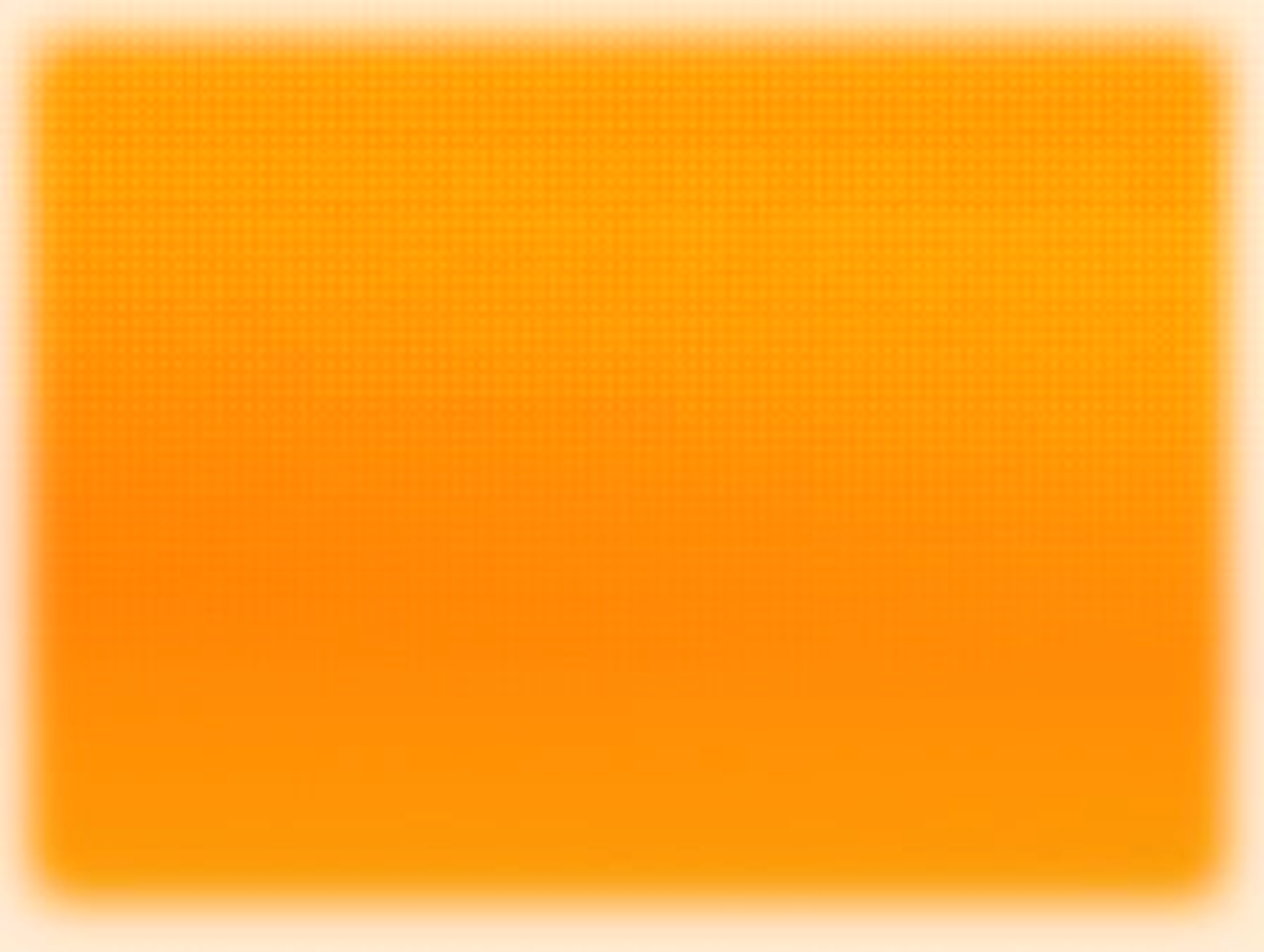 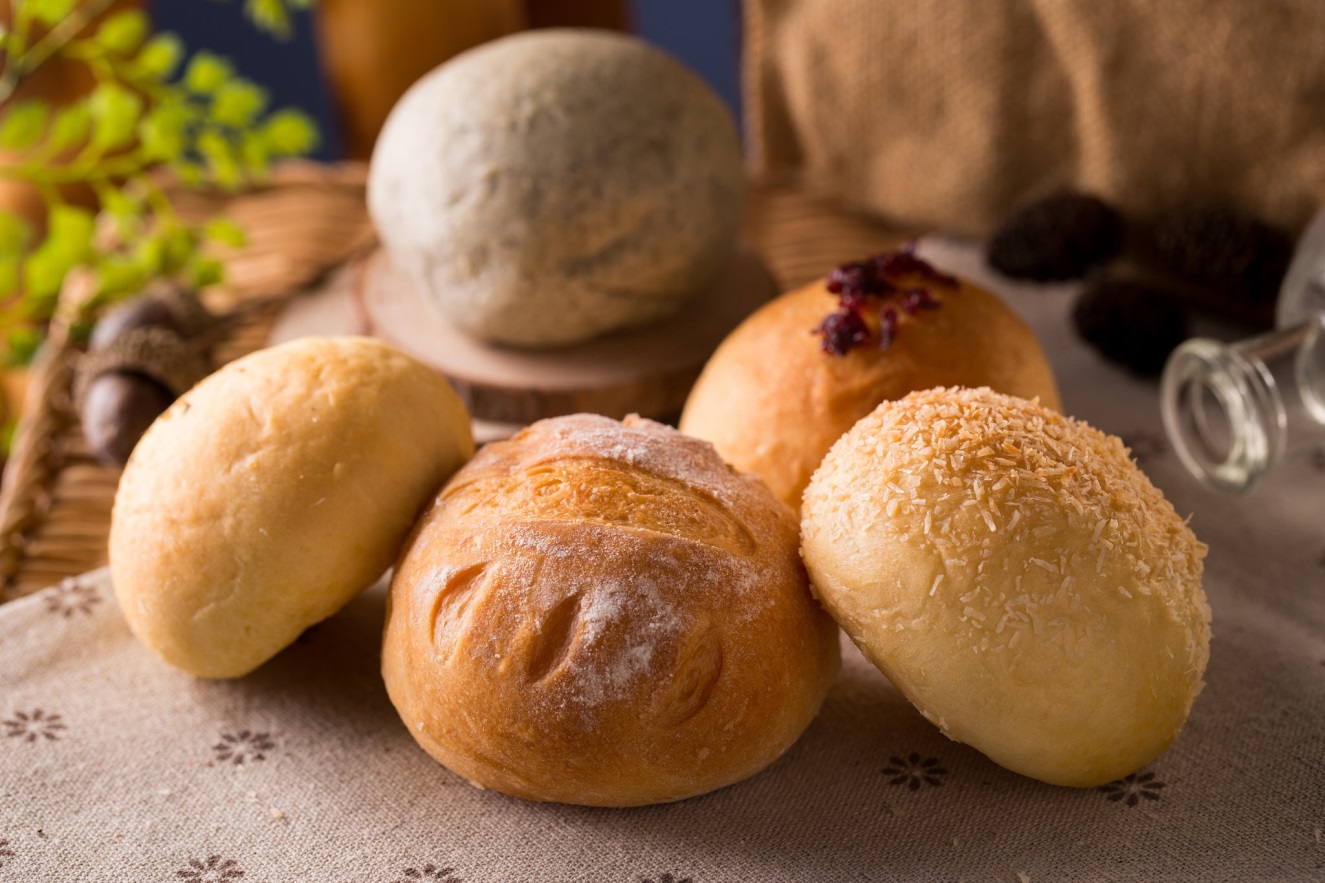 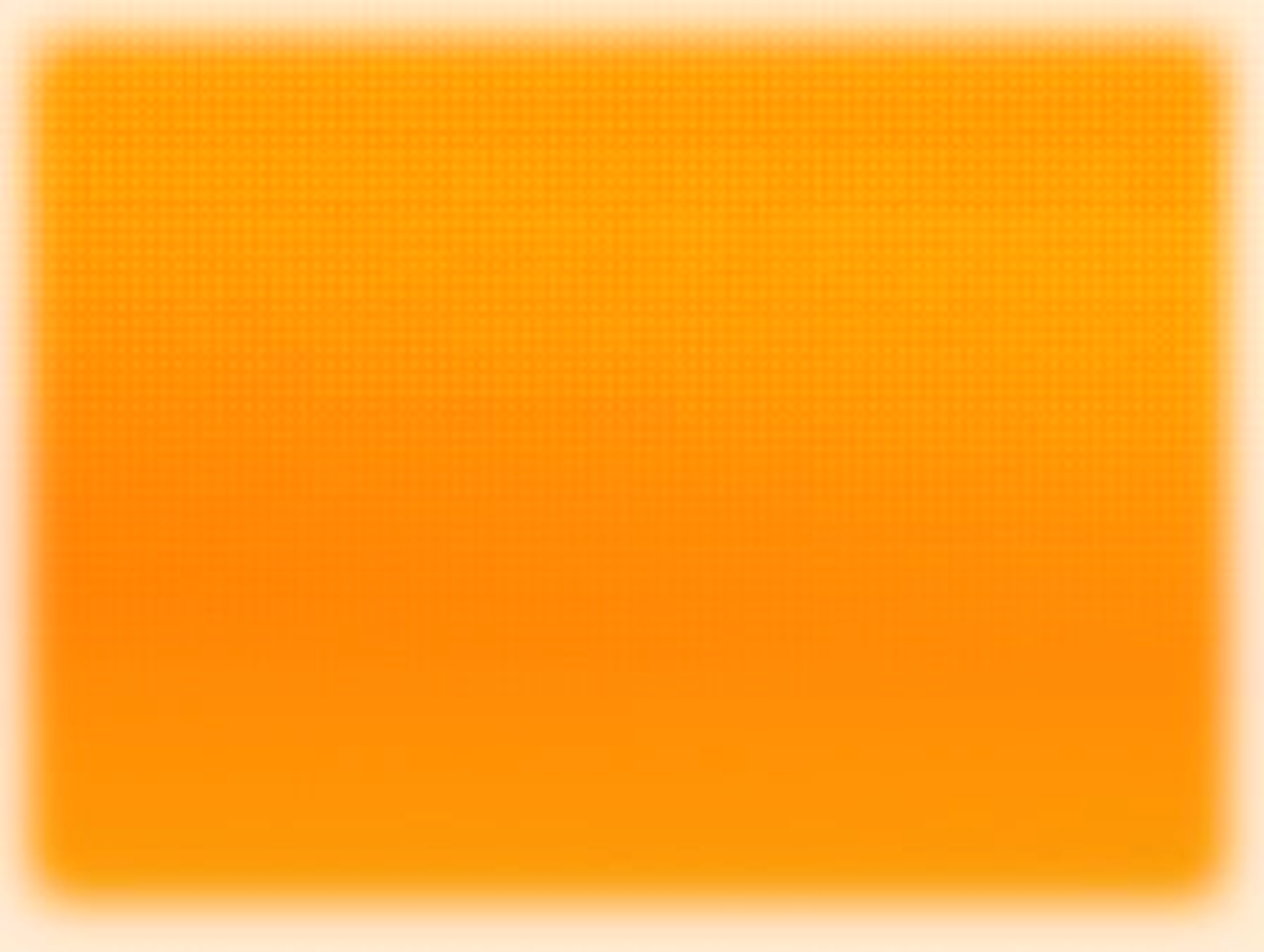 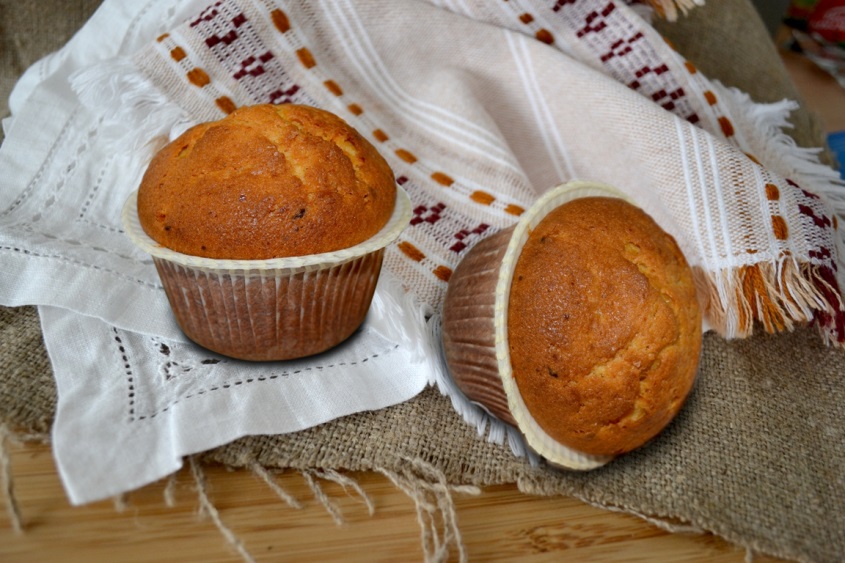 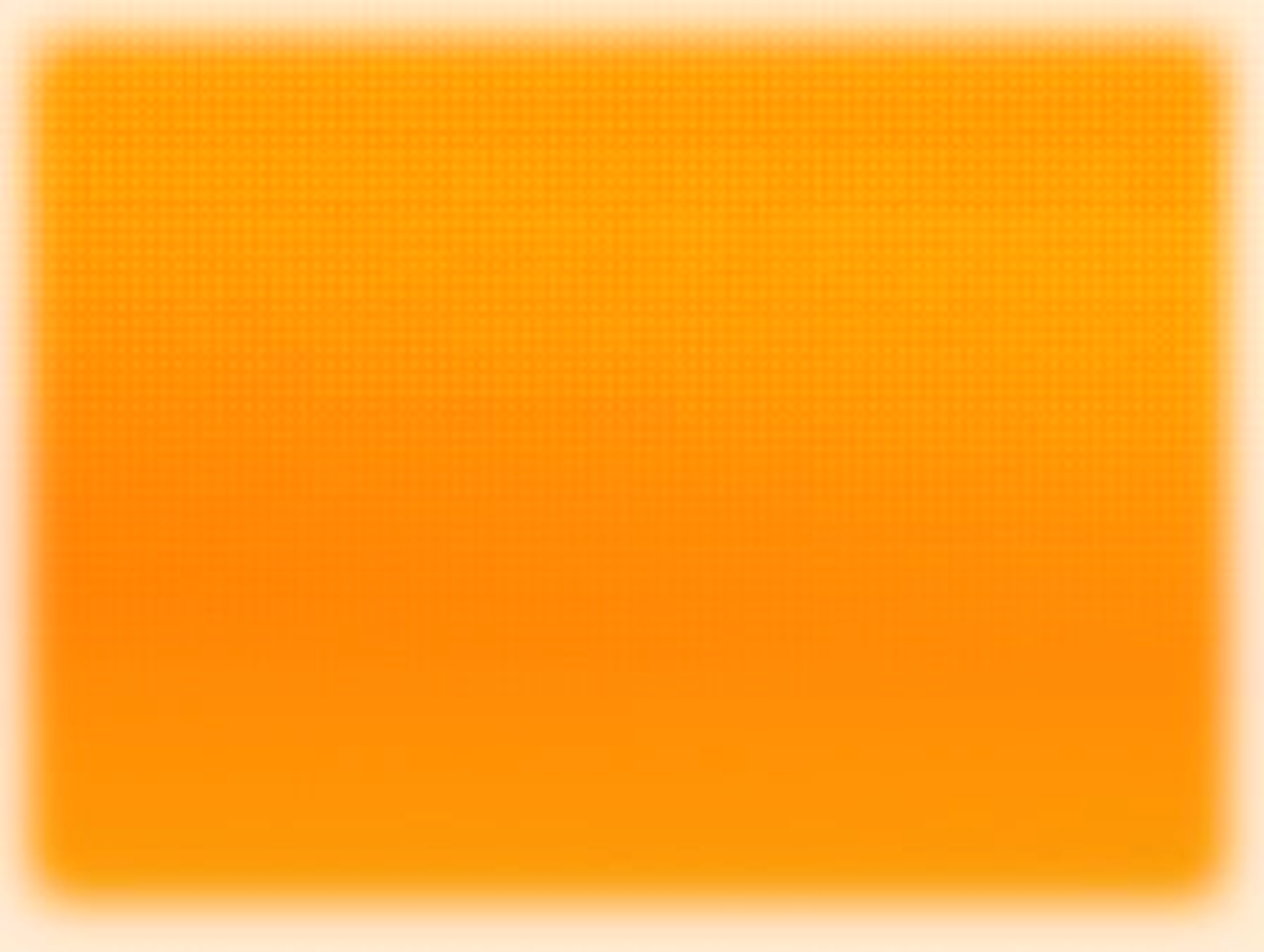 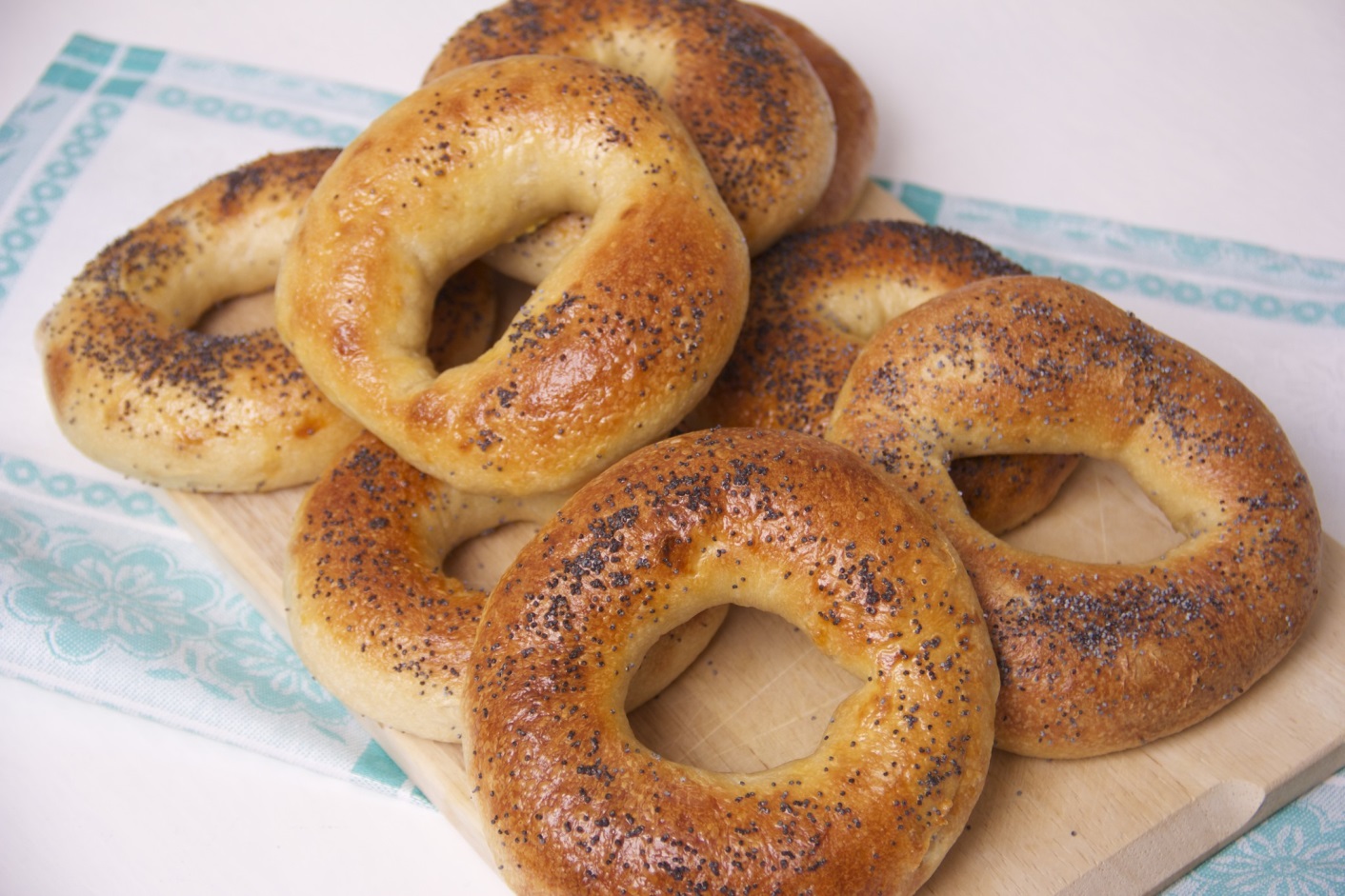 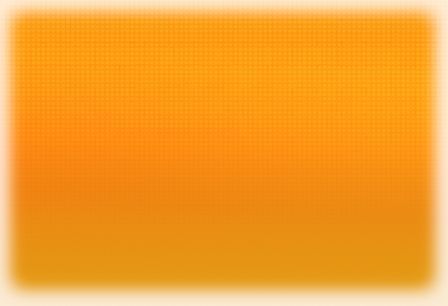 Пшеница
Загадки о хлебе
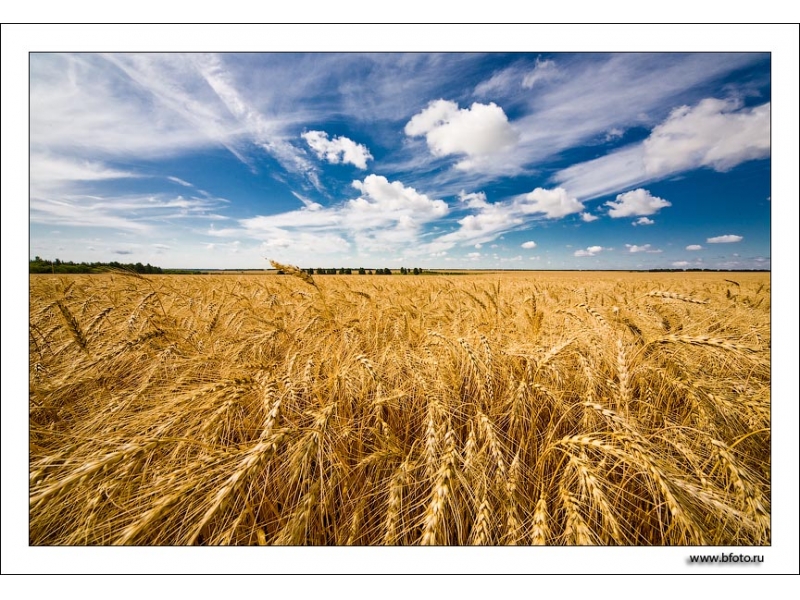 Широко, а не море,
золото, а не деньги.
сегодня на земле,
а завтра на столе.
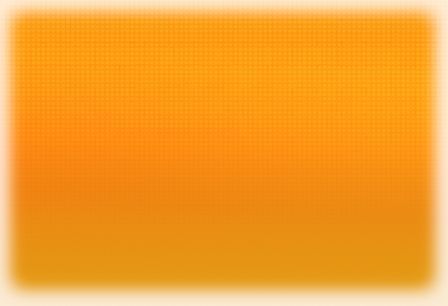 Загадки о хлебе
Весной вылезу с былинку,
летом вырасту с дубинку.
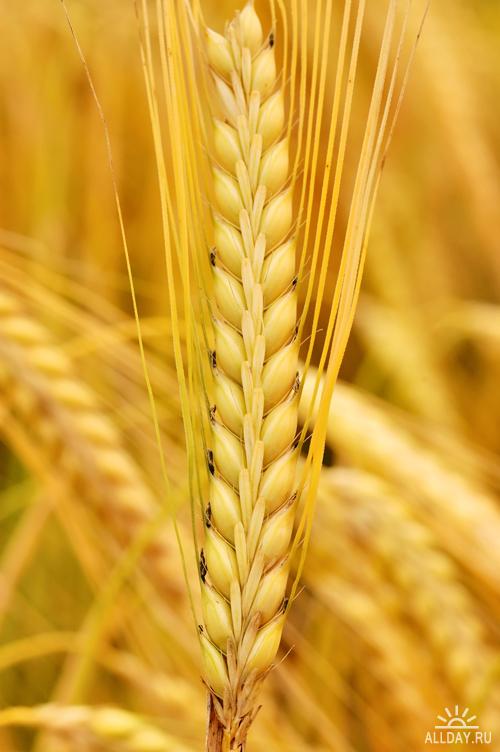 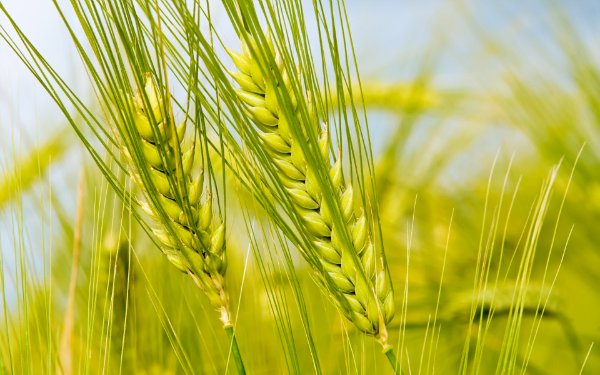 Колос
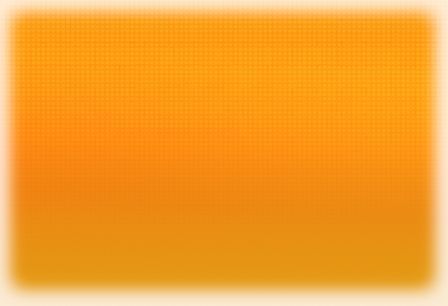 Загадки о хлебе
Парикмахер необычныйгладко чуб стрижёт пшеничный, и лежат за ним вразброс копны золотых волос.
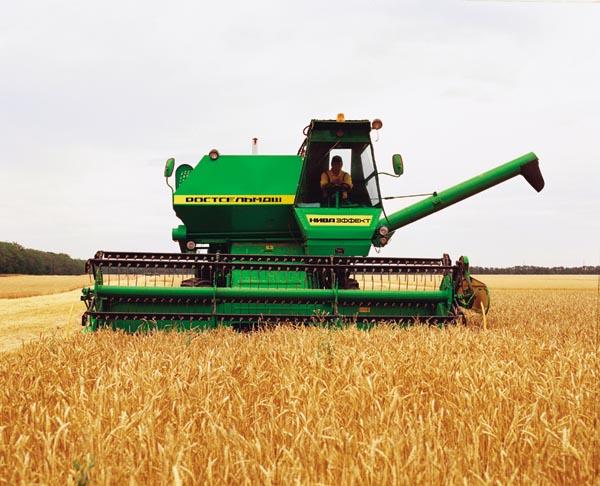 Комбайн
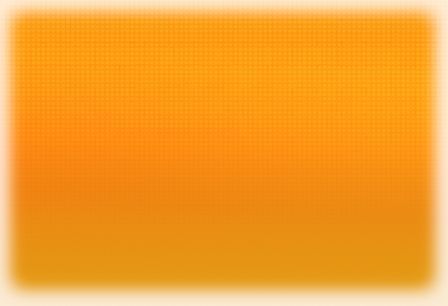 Загадки о хлебе
Маленькое, сдобноеколесо съедобное.я одна его не съем,разделю ребятам всем.
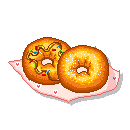 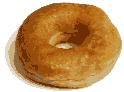 Бублик
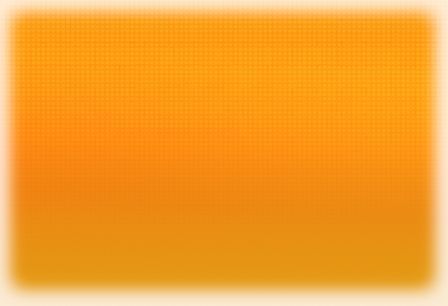 Загадки о хлебе
Кулинар Егорка лакомую горкунам испек на день рождения -налетайте без стесненья!
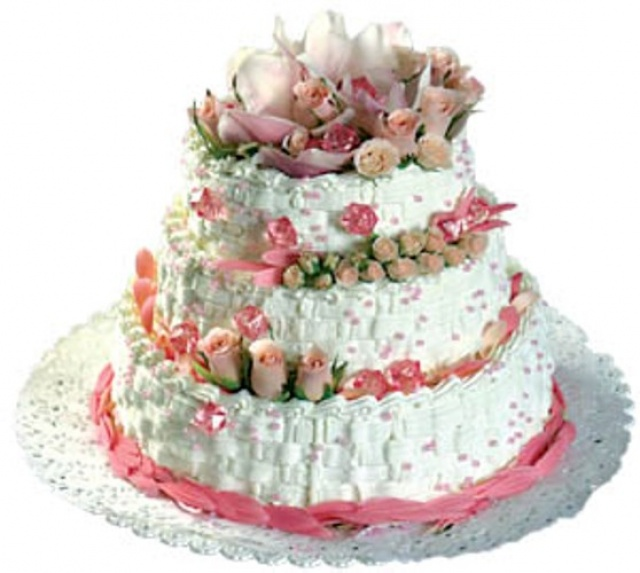 Торт
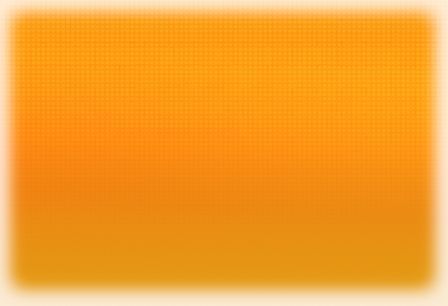 Загадки о хлебе
Что на сковородку наливают,да вчетверо сгибают?
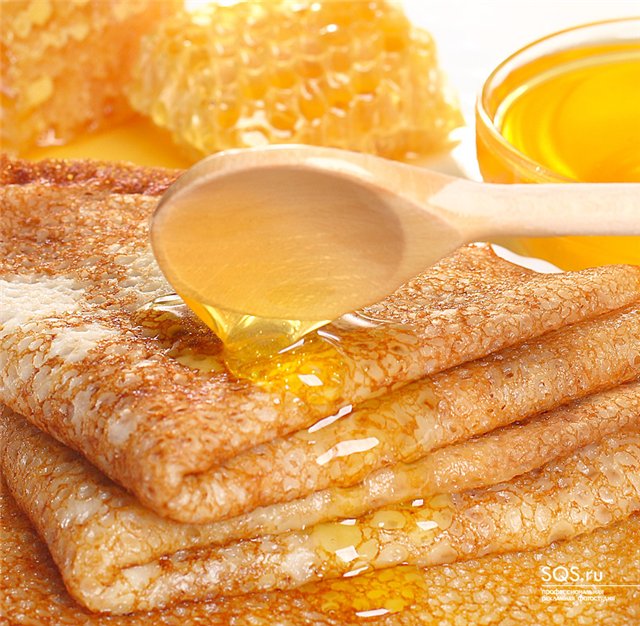 Блин
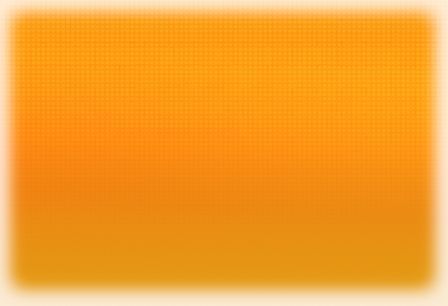 Берегите хлеб!
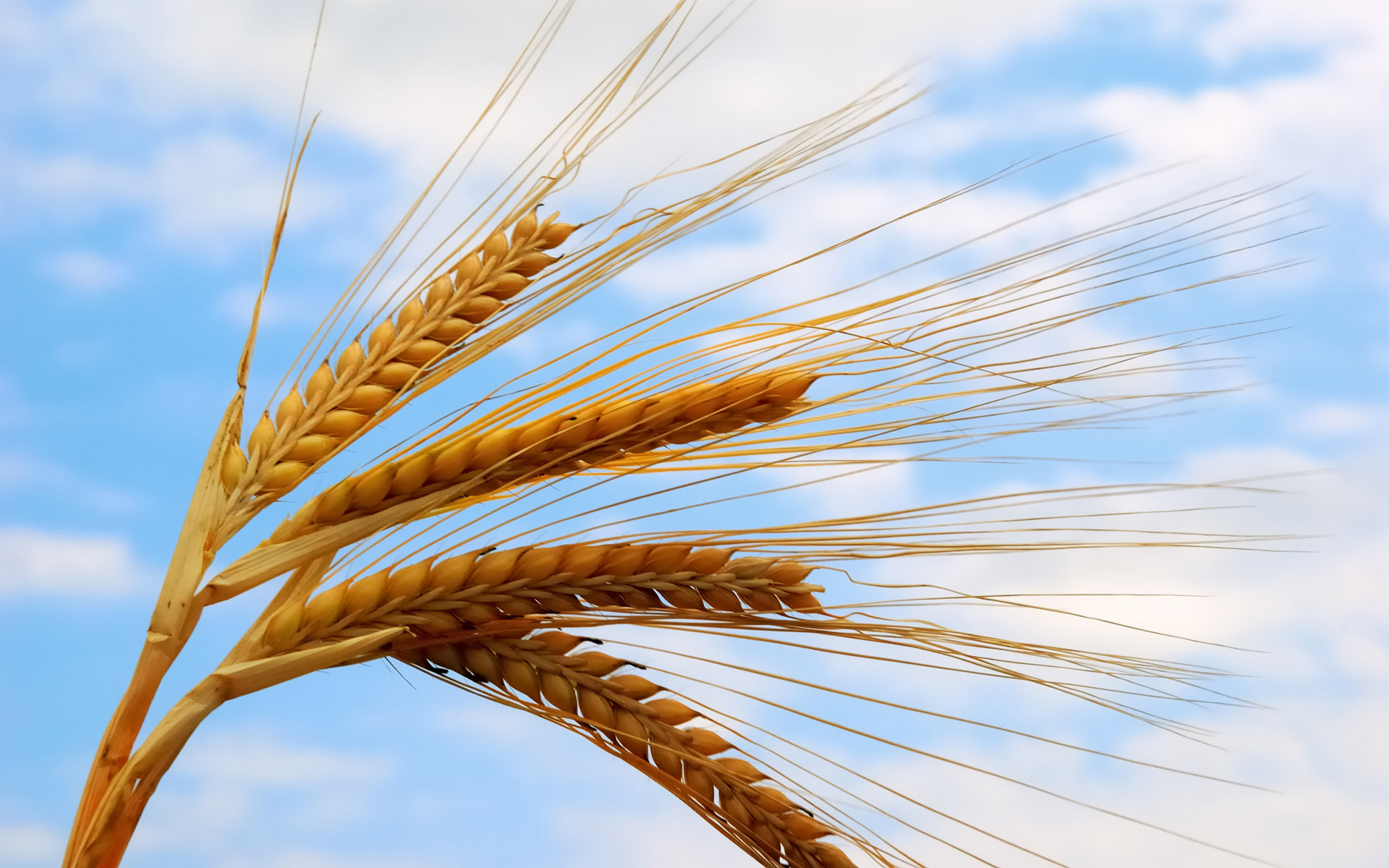